Αέριοι ρύποι- ατμοσφαιρική ρύπανση
Ατμοσφαιρική ρύπανση
Κατηγοριοποίηση ρύπων
Αέριοι ρύποι
	1. Μονοξείδιο του άνθρακα (CO)
	2. Διοξείδιο του άνθρακα (CO2)
	3. Οξείδια του Αζώτου (ΝΟx: NO και ΝΟ2)
	4. Αμμωνία (ΝΗ3)
	5. Οξείδια του Θείου (SΟx: SO2 και SΟ3)
	6. Όζον (Ο3)
	7. Υδρογονάνθρακες (HC)
        8 . Πολυχλωριωμένα διφαινίλια (PCBs)
Νέφος
Αιωρούμενα σωματίδια
Μεγάλα περιβαλλοντικά ζητήματα που σχετίζονται με την ατμοσφαιρική ρύπανση
        1. Όξινη βροχή
        2. Αραίωση της στιβάδας του στρατοσφαιρικού όζοντος
        3. Κλιματική αλλαγή...
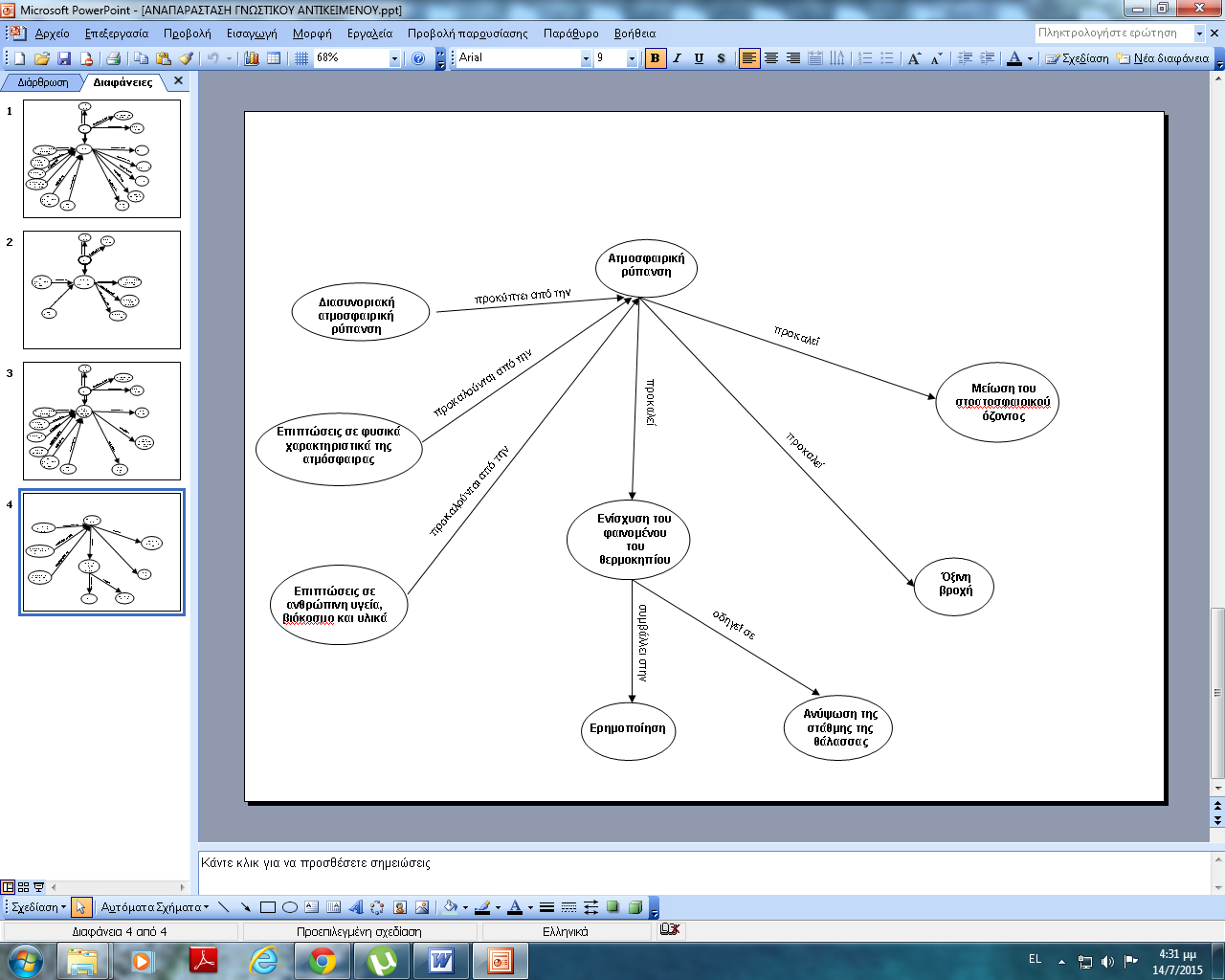 Τοξικότητα του CO
Hb + O2  HbO2
Hb + CO  HbCO (>200-300)
Περιορισμός εκπομπών  καταλύτες αυτοκινήτων
 Η επίδραση του ανθρώπου είναι ελάχιστη σε σχέση με τις φυσικές πηγές.
 Η παραγωγή του ΝΟ αυξάνεται με τη θερμοκρασία (σπουδαιότερη πηγή οι μηχανές εσωτερικής καύσης)
Συγκεντρώσεις στην ύπαιθρο:
ΝΟ: 0.2-2 ppb
NO2: 0.1-4 ppb
Συγκεντρώσεις σε πόλεις:
ΝΟ2: 500 ppb

Η μέση περιεκτικότητα της ατμόσφαιρας σε διοξείδιο του αζώτου (ΝO2) είναι 500 ppb. Αυτό σημαίνει ότι σε 1.000.000.000 μέρη ατμοσφαιρικού αέρα (δεν έχει σημασία αν θα είναι γραμμάρια ή χιλιόγραμμα ή λίτρα), τα 500 μέρη είναι NO2.
Οξείδια του Θείου (SΟx: SO2 και SΟ3)
Αναπνευστικά προβλήματα

Συμβολή στη δημιουργία όξινης βροχής
				(συμβολή κατά 65%)
Τοξικότητα : -Αναπνευστικό σύστημα (πνευμονικό οίδημα)
                    -Δηλητηριάσεις φυτών
[Speaker Notes: Οξείδιο του θείου ονομάζεται οποιαδήποτε χημική ένωση στο μόριο της οποίας συνυπάρχουν άτομα δύο μόνο στοιχείων: Θείου (S), και Οξυγόνου (Ο).Ανάλογα του αριθμού των ατόμων του οξυγόνου και της αναλογίας αυτών προς το άτομο του θείου λαμβάνουν σχετικές αριθμητικές ονομασίες, οι οποίες και είναι: 
Υποξείδια του θείου, (που απαντούνται με τις μορφές SnΟ, S7O2 και S6O2)
Μονοξείδιο του θείου (SO)
Διοξείδιο του θείου (SO2)
Τριοξείδιο του θείου (SO3)Υπεροξείδια του θείου (SO3+x)]
Όζον (Ο3)

 Δευτερογενής ρύπος. 

Εντοπίζεται στην ατμόσφαιρα των μεγαλουπόλεων με αυξημένη κυκλοφορία. 

Αποτελεί έντονο οξειδωτικό, επιδρά εύκολα σε όλες τις οργανικές ύλες και φυσικά στο αναπνευστικό σύστημα.

Επηρεάζει αρνητικά τη σύνθεση του DNA και βλάπτει την κυτταρική μεμβράνη.
Νέφος
Βιομηχανική αιθαλομίχλη (ή καπνομίχλη) 
	• 	Νέφος του Λονδίνου (1952)
	• 	Προέρχεται κυρίως από την καύση στερεών καυσίμων, κυρίως ξύλου και άνθρακα
Κύρια συστατικά: οξείδια του θείου, αιωρούμενα σωματίδια • Συνήθως συνδυάζεται με αυξημένη σχετική υγρασία
Φωτοχημικό νέφος 
(αιθαλομίχλη) 

	•	Νέφος του Λος Άντζελες  (δεκαετία 60)
	•	Παρά την ύπαρξη στατικών πηγών, σχετίζεται κυρίως με τις εκπομπές από οχήματα. • Κύρια συστατικά: μονοξείδιο του άνθρακα, οξείδια του αζώτου, υδρογονάνθρακες, τα οποία υποβάλλονται σε χημική αντίδραση με την ηλιακή ακτινοβολία δημιουργώντας και δευτερογενείς ρυπαντικές ουσίες, όπως το όζον. Ασθένειες: άσθμα, βρογχίτιδα, εμφύσημα, αναπνευστικές δυσκολίες, βήχας, ερεθισμοί στα μάτια, ζητήματα στο ανοσοποιητικό σύστημα του ανθρώπου. • Όταν η θερμοκρασία πέφτει, οι χημικές αντιδράσεις γίνονται πιο αργές και το φωτοχημικό νέφος σπάνια σχηματίζεται.
Σχηματισμός αιωρούμενων σωματιδίων
Διαχωρίζονται με βάση:
Την προέλευση 
Τον τρόπο σχηματισμού 
Τη σύσταση
Τις επιπτώσεις στην υγεία
Σύσταση αερολυμάτων
Ανόργανα σωματίδια (αργίλιο, πυρίτιο, ασβέστιο, θείο, βαρέα μέταλλα κλπ)
Ανόργανα

Οργανικά

Μικτής σύστασης
Πρωτογενή: αιθάλη (προερχόμενη από καύσεις)

Δευτερογενή: μέσω φωτοχημικής οξείδωσης πτητικών υδρογονανθράκων (Πολυκλικοί αρωματικοί υδρογονάνθρακες – PAH)
Επιπτώσεις των ατμοσφαιρικών σωματιδίων στην ανθρώπινη υγεία
Εξαρτώνται από:

 το μέγεθος των σωματιδίων
 τη χημική τους σύσταση
 την εισπνεόμενη ποσότητα
Σωματίδια με διάμετρο από 1 nm έως 10 μm είναι αναπνεύσιμα και μπορούν θεωρητικά να κατατεθούν σε διάφορα μέρη του αναπνευστικού συστήματος. Συνήθως, μεγαλύτερα αερολύματα (>10 μm) εγκλωβίζονται στην περιοχή εκτός του θώρακα (το ίδιο ισχύει και για την πλειονότητα των >5 μm). Τα σωματίδια που κυμαίνονται από 1 έως 5 μm συγκεντρώνονται σημαντικά στην τραχειοβρογχική περιοχή, ενώ τα ακόμα πιο μικρά μπορούν να εισχωρήσουν στις κυψελίδες. Καθοριστικός είναι επίσης ο τρόπος που αναπνέουμε (μέσω μύτης ή στόματος).
Υγιεινή Εσωτερικών χώρων-
Διαχείριση Αποβλήτων
Το εσωτερικό περιβάλλον
τα συστήματα καύσης τα υλικά δομής και κατασκευής 
τα αντικείμενα οικιακής χρήσης 
το κάπνισμα 
οι ποικίλες ηλεκτρικές και ηλεκτρονικές συσκευές (αμμωνία, όζον, γραφίτης, καθώς και ακτινοβολία) 
ο άνθρωπος (ακετόνη, το οξικό οξύ, η ακεταλδεΰδη, μέσω της αναπνοής ή του δέρματος με τον ιδρώτα) και οι οικόσιτα ζώα.
Το εξωτερικό περιβάλλον :
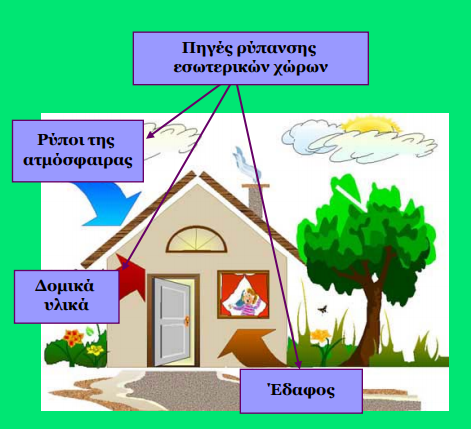 διοξείδιο του θείου, 
τα οξείδια του αζώτου, 
το όζον, 
το μονοξείδιο του άνθρακα,
 τα διάφορα αιωρούμενα σωματίδια,
η σκόνη, 
 η γύρη
ραδόνιο
Ηλιασμός
Φωτισμός
Αερισμός
Ηχητική απομόνωση
Ασφάλεια
Απομάκρυνση τρωκτικών και εντόμων
Ρυπαντές (Ραδόνιο, φορμαλδεΰδη, αμίαντος, μούχλα κλπ)
ΔΙΑΧΕΙΡΙΣΗ ΑΠΟΡΡΙΜΑΤΩΝ- ΕΠΙΣΗΜΑΝΣΗ  ΠΡΟΒΛΗΜΑΤΟΣ
3.600.000 τόνοι αστικών απορριμμάτων παράγονται κάθε χρόνο στην Ελλάδα. 
Αυτά τα απορρίμματα είναι αρκετά για να καλύψουν με το όγκο τους την εθνική οδό από το Ναύπλιο μέχρι την Αλεξανδρούπολη με πάχος 1μ.! 
Στην Ελλάδα υπάρχουν 5000 χωματερές, το 70% των οποίων είναι ανεξέλεγκτες και, αν και δεν τηρούν βασικούς κανόνες υγειονομικής ταφής, δέχονται πάνω από 1 εκατομμύριο τόνους απορριμμάτων ετησίως.
Η ατελή καύση προκαλεί την απελευθέρωση σημαντικών ποσοτήτων διοξινών που βρίσκονται σε χλωριωμένα PVC.
Επεξεργασία αποβλήτων
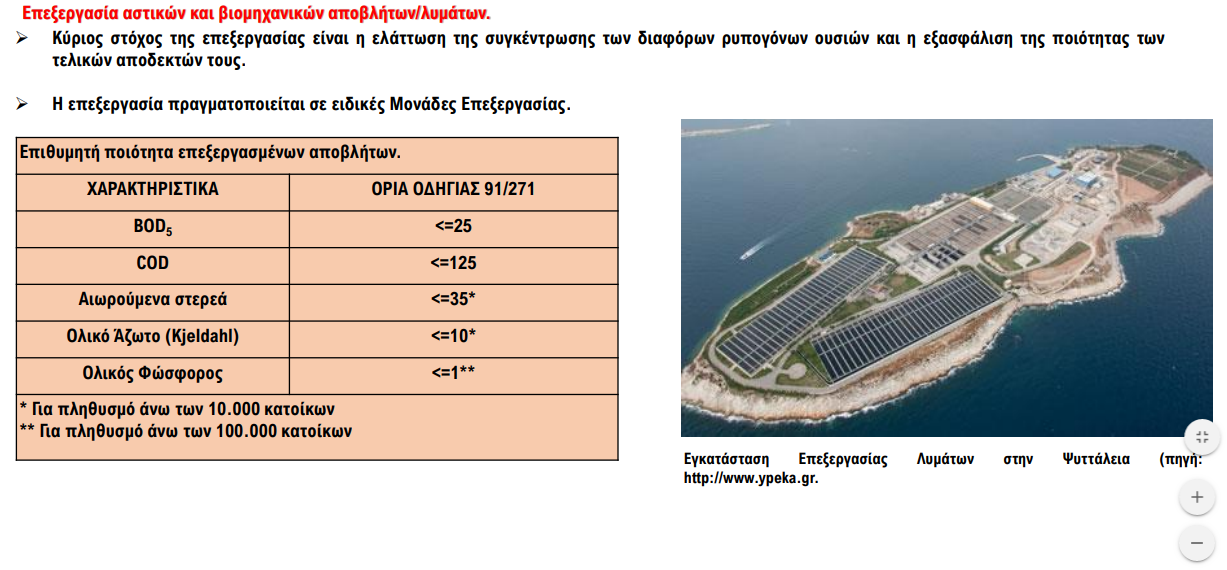 [Speaker Notes: : Βιοχημικά απαιτούμενο οξυγόνο (5 ημερών, 20°C). Είναι η ποσότητα οξυγόνου που απορροφάται (αναλίσκεται) με βιοχημικές διεργασίες (σε σκοτάδι, 20°C, σε 5 μέρες) από ορισμένη ποσότητα ενός ρύπου. .. ποσότητα του διαλυμένου οξυγόνου που χρησιμοποιούν οι μικροοργανισμοί για την πλήρη βιοχημική οξείδωση των περιεχόμενων οργανικών υλών.
Χημικά Απαιτούμενο Οξυγόνο (ΧΑΟ ή COD) είναι η ποσότητα του οξυγόνου η οποία απαιτείται για την ολική χημική οξείδωση των οργανικών συστατικών μιας ουσίας.Γενικά, BOD όσο και του COD αποσκοπούν στον προσδιορισμό της συγκέντρωσης του οργανικού φορτίου στα λύματα]
Επεξεργασία αποβλήτων
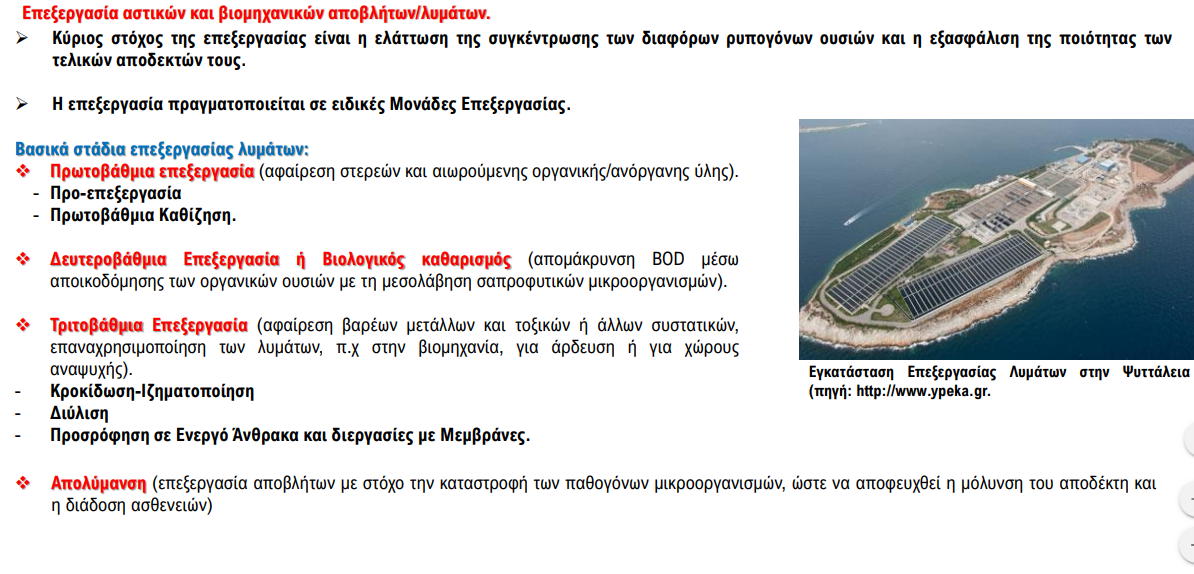 Μαζικές καταστροφές, διαχείριση και προβλήματα δημόσιας υγείας
Μ.Β. Αποστολοπούλου M.Sc. Ph.D.Εργαστηριακό Διδακτικό ΠροσωπικόΕργαστήριο Υγιεινής και Προστασίας Περιβάλλοντοςmaaposto@med.duth.gr
Τι είναι καταστροφή
Μία κρίσιμη αναστάτωση στη λειτουργία μίας κοινότητας ή κοινωνίας, ενός συστήματος, που έχει σημαντικές συνέπειες, οι οποίες υπερβαίνουν την ικανότητα της πληττόμενης κοινότητας να αντεπεξέλθει χρησιμοποιώντας τα δικά της μέσα (UNISDR, 2009). Ο όρος μαζική καταστροφή αναφέρεται σε μια κατάσταση επείγουσας ανάγκης, όπου η καθημερινή ζωή διαταράσσεται ξαφνικά. Αυτή η κατάσταση προκαλεί στον πληθυσμό απαιτήσεις για προστασία, ιατρική φροντίδα, κοινωνική βοήθεια και άλλες υπηρεσίες που είναι κρίσιμες για την επιβίωσή του.
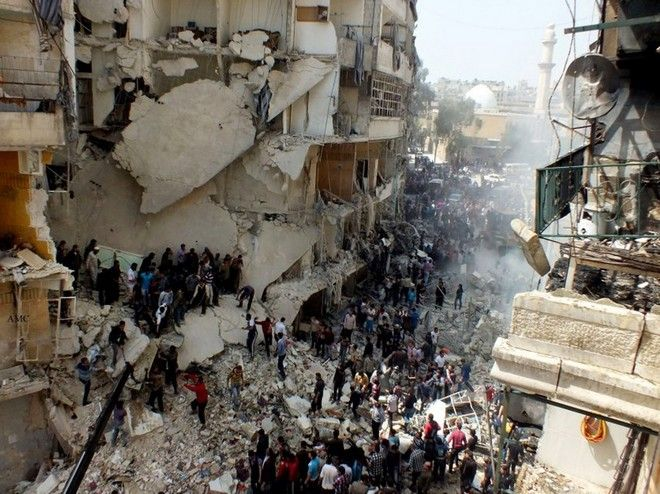 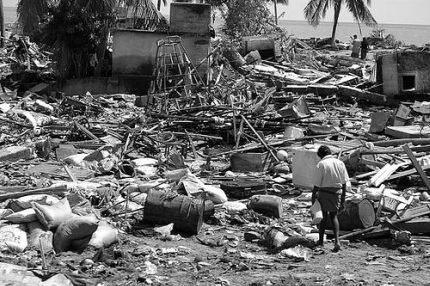 Αίτια μαζικών καταστροφών
Τεχνολογικοί κίνδυνοι
Ατύχημα στο Bhopal, 1984 http://www.bhopal.com (περίπου 3.800 άτομα έχασαν τη ζωή τους και χιλιάδες άλλοι αντιμετωπίζουν μόνιμες ή μερικές αναπηρίες) 
Ατύχημα Τσέρνομπιλ, 1986 http://www.tesecint.org/Chernobyl.htm (περισσότεροι από 3 εκατομμύρια άνθρωποι επηρεάστηκαν) από ατυχήματα υψηλού κινδύνου που σχετίζονται με επικίνδυνα υλικά (HAZMAT), τα οποία απελευθερώθηκαν στο περιβάλλον. 
Τα χημικά και πυρηνικά περιστατικά προέρχονται από ανθρώπινες ενέργειες και αφορούν τεχνολογικές κρίσεις ή καταστροφές που προκύπτουν λόγω της ανθρώπινης παρέμβασης. 
Υπάρχουν επίσης κατηγορίες καταστροφών που προκαλούνται από ανθρώπινες ενέργειες, όπως οι κακοτεχνίες σε δημόσια κτήρια, η διακοπή υπηρεσιών κοινής ωφέλειας, οι διακοπές ρεύματος, η αναστολή συστημάτων υποστήριξης ζωής, η δυσλειτουργία πληροφοριακών συστημάτων ή εργαλείων που είναι κρίσιμα για την συνέχεια της επιχείρησης.
Συνδυασμός...
Είναι σημαντικό να αναφερθεί ότι ένας τύπος φυσικού κινδύνου μπορεί να οδηγήσει σε άλλον (π.χ. μια καταιγίδα μπορεί να προκαλέσει πλημμύρες, ένας σεισμός μπορεί να προκαλέσει τσουνάμι και καθιζήσεις του εδάφους, μια ηφαιστειακή έκρηξη μπορεί να προκαλέσει φωτιές) ή ακόμη και σε τεχνολογικά ατυχήματα (π.χ. ένα τσουνάμι μπορεί να οδηγήσει σε πυρηνικά ατυχήματα, η κατάρρευση φράγματος μπορεί να προκαλέσει πλημμύρες).
Τι είναι Διαχείριση καταστροφής (disaster management)
Ο οργανωμένος προγραμματισμός και η ελαχιστοποίηση της αβεβαιότητας, ώστε να μειωθούν οι ενδεχόμενες βλάβες και ζημίες.
Αφορά την οργάνωση, την προετοιμασία και την εφαρμογή ενεργειών για την προετοιμασία, την αντίδραση και την άμεση αποκατάσταση μετά από καταστροφή.
Για επείγουσες αποστολές απαιτούνται όλοι οι τύποι υγειονομικών και άλλων εθελοντών, χωρίς να λαμβάνεται υπόψη η ειδικότητα και η εμπειρία τους. 
Τα πτώματα που αποσυντίθενται προκαλούν απειλή για τη δημόσια υγεία. 
Η μαζική καύση ή η μαζική ταφή των νεκρών αποτελεί την καταλληλότερη μέθοδο διαχείρισης θυμάτων μαζικών καταστροφών.
Υπάρχει η δυνατότητα να προσδιορστούν πολλά θύματα με τεστ  DNA.
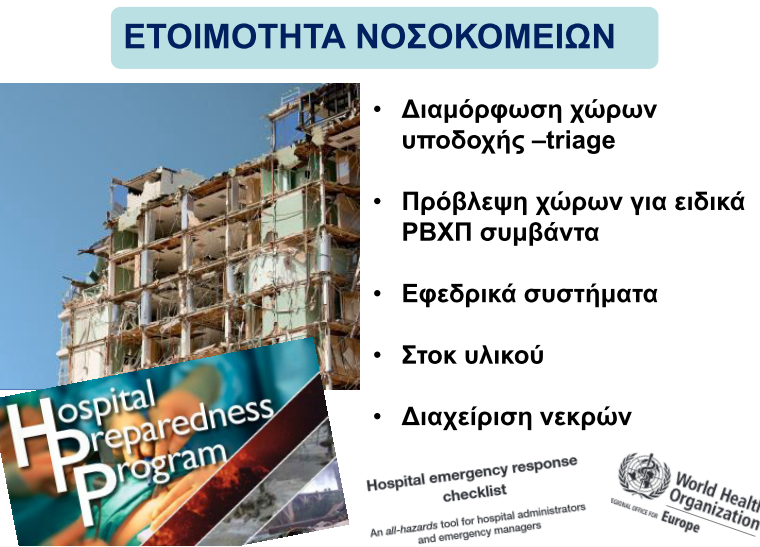 Κατηγοριοποίηση-
Διαλογή των περιστατικών
Ραδιολογικά, Βιολογικά,
 Χημικά, Πυρηνικά
Σχεδιασμός αντιμετώπισης προβλημάτων δημόσιας υγείας
Οι µαζικές καταστροφές, εκτός από τις σοβαρές υλικές ζηµιές και την κοινωνική αναστάτωση που προκαλούν, ενέχουν σοβαρούς κινδύνους για τη δηµόσια υγεία. 
Η διάλυση του συστήματος ύδρευσης και αποχέτευσης, η ζωή σε αυθαίρετους καταυλισμούς και η συγκέντρωση απορριμμάτων σε μη κατάλληλες περιοχές αυξάνουν σημαντικά τις πιθανότητες επιδημικών εξάρσεων. 
Αξιοσημείωτο είναι ότι η πιθανότητα μίας επιδημικής έξαρσης εξαρτάται σε μεγάλο βαθμό από την προγενέστερη επιδημιολογική κατάσταση της περιοχής και αυξάνεται όταν οι κοινωνικές και περιβαλλοντικές αλλαγές ξεπεράσουν ορισμένα όρια ασφαλείας.
Σχεδιασμός αντιμετώπισης προβλημάτων δημόσιας υγείας
Παροχή προσωρινής στέγης και υγιεινών συνθηκών διαμονής σε καταυλισμούς για τα άτομα χωρίς στέγη. 
Προμήθεια πόσιμου νερού. 
Φροντίδα για τη σωστή διαχείριση των λυμάτων και τη περισυλλογή σκουπιδιών. 
Προμήθεια τροφίμων σύμφωνα με τις κατάλληλες προδιαγραφές υγιεινής. 
Περισυλλογή και μέριμνα για τα άταφα σώματα.
Φροντίδα για τις ψυχοκοινωνικές συνέπειες που δημιουργούν οι καταστροφές.
Διαβίωση σε καταυλισμούς
Οι προδιαγραφές οργάνωσης τους πρέπει να περιλαµβάνουν:
 Δομική οργάνωση των προσωρινών διαμερισμάτων, προκειμένου να διευκολύνεται η κυκλοφορία, η υγιεινή και η σωστή οργάνωση. 

Προμήθεια ποιοτικού νερού μέσω ασφαλούς συστήματος ύδρευσης.

Κατάλληλες εγκαταστάσεις υγιεινής σε τουαλέτες για όλους τους κατοίκους. Εγκατάσταση και φροντίδα προσωρινού συστήματος αποχέτευσης.
Διαθεσιμότητα πόρων για την άμεση απομάκρυνση των απορριμμάτων.

Φροντίδα για την υγιεινή προετοιμασία και την αποθήκευση των υπολειμμάτων τροφής. 

Διευκολύνσεις για ασφαλή φύλαξη διαφόρων αντικειμένων. 

Σχεδίαση και υλοποίηση στρατηγικών για την καταπολέμηση τρωκτικών και εντόμων. 
Σχέδιο συντήρησης των προσωρινών κατοικιών. Τοποθέτηση και φροντίδα συσκευών θέρμανσης. 
Οργάνωση πυρασφάλειας. Παροχή ηλεκτρικής ενέργειας. Δομή τηλεφωνικού και ταχυδρομικού κέντρου. Διαχείριση ιατρικού γραφείου κ.α.
Κίνδυνοι των Τροφίμων
Κίνδυνοι των Τροφίμων
Κίνδυνος αναφέρεται σε κάθε φυσικό, χημικό ή βιολογικό χαρακτηριστικό ή ιδιότητα του τροφίμου, που μπορεί να έχει αρνητική επίδραση στην υγεία του καταναλωτή Codex Committee on Food Safety, 1997
Κίνδυνοι των τροφίμων
ΠΗΓΕΣ ΕΠΙΜΟΛΥΝΣΗΣ: Πρώτες Ύλες, Προσωπικό, Επιφάνειες Εργασίας, Σκεύη, Εξοπλισμός, Έντομα –Τρωκτικά –Ζώα, Φυσικό Περιβάλλον, Υλικά Συσκευασίας, Απορρίμματα, Ξένα σώματα

ΕΙΔΟΣ ΕΠΙΜΟΛΥΝΣΗΣ: Α)Μικροβιακή (Σαλμονέλλα, Κολοβακτηρίδια, Σταφυλόκοκκος, Λιστέρια, Μύκητες ,Ιοί και Παράσιτα) Β) Χημική (Εντομοκτόνα, Καθαριστικά, Γράσο, Φυτοφάρμακα, Λάδια) Γ) Φυσική (Μεταλλικά, Πλαστικά αντικείμενα, Κοσμήματα Τρίχες, Ξύλο κ.α.

ΕΠΙΠΤΩΣΕΙΣ: Αδιαθεσία, Πονοκέφαλος, Στομαχικές Διαταραχές, Εφίδρωση, Ναυτία, Πυρετός, Διάρροια, Εμετός, Επιπτώσεις στο Κεντρικό Νευρικό Σύστημα, Θάνατος
Χημικοί κίνδυνοι τροφίμων
Χημικός κίνδυνος είναι μια τοξική ουσία που δημιουργείται φυσικά ή προστίθεται στο τρόφιμο. Φυσικά υπάρχουσες: τοξικές ουσίες που παράγονται από άλλους ζωντανούς οργανισμούς Προστίθενται: νιτρικά στο κρέας, υπολείμματα αντιμικροβιακών σε ζωοτροφή. Προστίθενται κατά λάθος: οποιαδήποτε μη επιθυμητή ουσία (υλικά καθαρισμού) Μη αναγνωρίσιμα / λάθος συστατικά (χρώματα)
Χημικοί κίνδυνοι τροφίμων
Γεωργικά προϊόντα (εντομοκτόνα, μυκητοκτόνα, λιπάσματα, αντιβιοτικά, ορμόνες) 
Απαγορευμένα υλικά 
Τοξικές ουσίες και ενώσεις (μόλυβδος, ψευδάργυρος, αρσενικό, υδράργυρος, κυάνιο) 
Πρόσθετα και συντηρητικά τροφίμων : συντηρητικές ουσίες (νιτρικά, θειικά), ενισχυτές γεύσης (γλουταμινικό μονονάτριο), θρεπτικά συστατικά, χρώματα 
Προϊόντα καθαρισμού, αποστείρωσης, λίπανσης 
Υλικά και ουσίες συσκευασιών
Αλλεργιογόνα συστατικά
Χημικοί κίνδυνοι τροφίμων
Οι μυκοτοξίνες είναι τοξικές ουσίες που προκύπτουν από τον δευτερογενή μεταβολισμό ορισμένων μυκήτων οι οποίοι αναπτύσσονται σε τρόφιμα φυτικής ή ζωικής προέλευσης κάτω από συγκεκριμένες συνθήκες. 
Περισσότερες από εκατό τύποι μυκοτοξινών έχουν απομονωθεί ως προϊόντα πάνω από 200 ειδών μανιταριών. 
Οι μυκοτοξίνες σχηματίζονται κυρίως από μύκητες που ανήκουν στα γένη: Aspergillus, (Αφλατοξίνες, Οχρατοξίνες) Fusarium (Ζεαραλενόνες, Τριχοθεσίνες, Φουμονισίνες) Penicillium. (Οχρατοξίνες)
Χημικοί Κίνδυνοι Αλφατοξίνες
Συλλογή τοξικών ενώσεων με όμοια δομή που παράγονται από ορισμένα στελέχη των μυκητων A. flavus και A. parasiticus σε ευνοϊκές συνθήκες θερμοκρασίας και υγρασίας. 
Οι περισσότερες περιπτώσεις εντοπισμού αφλατοξινών έχουν καταγραφεί σε ξηρούς καρπούς φιστίκια, καθώς και σε άλλες τροφές με υψηλή περιεκτικότητα σε λιπαρά, όπως σπόρους καλαμποκιού και βαμβακιού. 
Οι βασικές αφλατοξίνες είναι οι B1, B2, G1 και G2, οι οποίες εντοπίζονται εύκολα μέσω υπεριώδους ακτινοβολίας (οι B εμφανίζονται μπλε και οι G πράσινες). 
Η διάσπαση μπορεί να πραγματοποιηθεί με χρωματογραφία λεπτού στρώματος και εφαρμογή υπεριώδους ακτινοβολίας. Συνήθως, η Β1 είναι αυτή που υπερισχύει και είναι επίσης η πιο τοξική.
Η αφλατοξίνη Μ προέρχεται από τον μεταβολισμό της Β1 και εντοπίζεται στο γάλα και τα ούρα αγελάδων ή άλλων ζώων που παράγουν γάλα και έχουν φάει τροφή που έχει μολυνθεί με αφλατοξίνη Β1. 
Οι αφλατοξίνες οδηγούν σε νέκρωση, κίρρωση και καρκίνο του ήπατος σε πολλά ζώα, ενώ δεν έχει εντοπιστεί κανένα είδος που να είναι ανθεκτικό στην οξεία τοξικότητα των αφλατοξινών. 
Η τιμή LD50 κυμαίνεται από 0,5 έως 10 mg/kg σωματικού βάρους. Ωστόσο, η τοξικότητα μπορεί να επηρεάζεται από περιβαλλοντικούς παράγοντες, τη διάρκεια και το επίπεδο έκθεσης, τη διατροφή και την ηλικία.
Χημικοί Κίνδυνοι Οχρατοξίνες
Οι οχρατοξίνες δημιουργούνται από τους μύκητες Α. Ochraceus, P. Verrucosum και P. Viridicatum. Η οχρατοξίνη Α θεωρείται η πιο ισχυρή. Οι τοξίνες αυτές βρίσκονται κυρίως στα δημητριακά, αλλά έχουν παρατηρηθεί επίσης σημαντικά επίπεδα μόλυνσης σε χυμούς φρούτων, κόκκινο κρασί, κακάο, ξηρούς καρπούς, μπαχαρικά και αποξηραμένα φρούτα, καθώς και προϊόντα από αίμα χοίρων και μπύρα. Οι οχρατοξίνες προκαλούν βλάβες στους νεφρούς και στο ανοσοποιητικό σύστημα, ενώ έχουν διαπιστωθεί ότι προκαλούν καρκίνο και τερατογενέσεις. Η αποτελεσματικότητα τους, όμως, επηρεάζεται σε μεγάλο βαθμό από το είδος και το φύλο του ζώου.
Χημικοί Κίνδυνοι Φουμονισίνες & Ζεαραλενόνες
Οι φουμονισίνες αποτελούν μια κατηγορία τοξινών που παράγονται από μύκητες του γένους Fusarium. 
Βρίσκονται κυρίως στο καλαμπόκι και σε προϊόντα που περιέχουν καλαμπόκι. 
Η έκθεση σε αυτές τις τοξίνες συνδέεται με τον καρκίνο του οισοφάγου. 
Οι φουμονισίνες παρουσιάζουν σχετικά σταθερότητα σε συνθήκες επεξεργασίας των τροφίμων. 


Οι ζεαραλενόνες είναι μεταβολικά προϊόντα που παράγονται από μύκητες, κυρίως από τους Fusarium graminearium και Fusarium culmorum. 
Βρίσκονται κυρίως το καλαμπόκι, το κριθάρι, το σιτάρι, τη βρώμη και το σόργο. 
Οι τοξίνες αυτές έχουν διαπιστωθεί ότι μπορούν να δημιουργήσουν σοβαρά προβλήματα στην αναπαραγωγή των ζώων, ιδίως των χοίρων, αλλά η επίδρασή τους στον άνθρωπο είναι δύσκολη να προσδιοριστεί.
Χημικοί Κίνδυνοι Τριχοθεσίνες &  Ιχθυοτοξίνες
Οι τριχοθεσίνες προέρχονται από διάφορες κατηγορίες μύκητων του γένους Fusarium. 
Βρίσκονται τρόφιμα φυτικής προέλευσης όπως σιτάρι, κριθάρι και καλαμπόκι. 
Υπάρχουν πάνω από τριάντα τριχοθεσίνες, όμως οι πιο διάσημες είναι η διοξυνιβαλενόλη και η νιβαλενόλη. 
Στα ζώα προκαλούν αποστροφή προς την τροφή και επηρεάζουν το ανοσοποιητικό σύστημα. Στον άνθρωπο περιλαμβάνουν εμετό, πονοκέφαλο, πυρετό και ναυτία. 


Οι ιχθυοτοξίνες αποτελούν μια ομάδα τοξικών ενώσεων που βρίσκονται σε ψάρια και μαλάκια. 
Οι δηλητηριάσεις από ψάρια περιλαμβάνουν τη σιγκουατέρα τοξίνωση και τη σκομβροειδή τοξίνωση. 
Οι δηλητηριάσεις από μαλάκια προέρχονται από μια κατηγορία τοξινών που παράγεται από άλγη, τις οποίες καταναλώνουν τα μαλάκια. Οι τοξίνες αυτές συγκεντρώνονται στα μαλάκια:παραλυτική τοξίνη διαρροϊκή τοξίνη νευροτοξική τοξίνηαμνησιακή τοξίνη
Τοξίνωση Σιγκυατέρα & Σκομβροειδών
Η τοξίνη σιγκουατέρα προέρχεται από μικροάλγη και συσσωρεύεται στο κρέας των ψαριών. 
Τα σημάδια της δηλητηρίασης περιλαμβάνουν πόνο στα χείλη και τη γλώσσα, κεφαλαλγία, έντονους πόνους στα χέρια, τα πόδια και τα μάτια, παραισθήσεις και δερματικές παθήσεις. 
Στις περισσότερες περιπτώσεις, οι ασθενείς αναρρώνουν μετά από λίγες ημέρες ή εβδομάδες, ενώ η θνησιμότητα είναι περιορισμένη. 


Η σκομβροειδής τοξίνωση σχετίζεται με την πρόσληψη της ισταμίνης, μιας αμίνης που μπορεί να ανιχνευθεί σε υψηλές ποσότητες σε ψάρια της οικογένειας των σκομβροειδών και προκύπτει από τη μικροβιακή αποκαροξυλίωση του αμινοξέος ιστιδίνη. Η αφομοίωση της ισταμίνης από τον ανθρώπινο οργανισμό οδηγεί σε διόγκωση των αιμοφόρων αγγείων και αρτηριών, καθώς και σε συστολή των μυών του εντέρου που προκαλεί συμπτώματα, όπως πονοκεφάλους, εμετούς, διάρροια, εντερικούς σπασμούς κ.α. 
Ο Οργανισμός Τροφίμων και Φαρμάκων των ΗΠΑ (FDA) το 1982 καθόρισε ως ανώτατο όριο τοξικότητας της ισταμίνης στα ψάρια της οικογένειας των σκομβροειδών τα 20mg/100g. Στη Γαλλία, η ανώτατη επιτρεπόμενη ποσότητα ισταμίνης στα θαλασσινά έχει οριστεί στα 10mg/100g.
Φυσικοί κίνδυνοι
Κάθε επικίνδυνο ξένο αντικείμενο που συνήθως δεν εντοπίζεται στα τρόφιμα :Ξύλο ΠέτρεςΜέταλλο Πλαστικό Γυαλί Παραδείγματα: Κομμάτια οστών (στον κιμά) Μέρη φτερών (γαλοπούλας) Λάσπη στα λαχανικά Μέταλλα από εργαλεία επεξεργασίας των τροφών Κοσμήματα, νύχια (εργάτης, χειριστής)
Στη Γενεύη, από τις 28 Ιουνίου έως τις 7 Ιουλίου 1993, κατά το 20ο συνέδριο της επιτροπής του Codex Alimentarius, εγκρίθηκαν οι κατευθυντήριες γραμμές για την εφαρμογή του συστήματος 

Τα συστήματα HACCP μπορεί να διαφέρουν σημαντικά μεταξύ επιχειρήσεων, καθώς κατά την ανάπτυξή τους εξετάζονται οι ιδιαιτερότητες κάθε προϊόντος και οι ιδιαίτερες συνθήκες λειτουργίας της κάθε μονάδας.

Υπάρχουν 2 στάδια: 1ο: αναγνώριση των κινδύνων Επανεξετάζεται η περιγραφή του προϊόντος, τα συστατικά που χρησιμοποιούνται, ο εξοπλισμός, οι ενέργειες σε κάθε στάδιο της παραγωγικής διαδικασίας, το τελικό προϊόν, οι μεθόδους αποθήκευσης και διανομής, καθώς και η προτεινόμενη χρήση Δημιουργείται μια λίστα με τους ενδεχόμενους βιολογικούς, φυσικούς και χημικούς κινδύνους που μπορεί να προκύψουν.
Διακρίνονται 2 στάδια:
1ο στάδιο: εντοπισμός των κινδύνων
Περιγράφεται το προϊόν, τα χρησιμοποιούμενα συστατικά, ο εξοπλισμός, η παραγωγική διαδικασία, το τελικό προϊόν, οι μέθοδοι αποθήκευσης και διανομής, η προτεινόμενη χρήση

Συντάσεται μια λίστα με πιθανούς κινδύνους βιολογικούς φυσικούς και χημικούς που μπορεί να εμφανιστούν.
2ο: εκτίμηση των κινδύνων που έχουν ανιχνευτεί
 Εντάσσονται οι πιθανοί κίνδυνοι στον έλεγχο HACCP. Κάθε κίνδυνος εκτιμάται με βάση την πιθανότητα που έχει να παρουσιαστεί και τη σοβαρότητα των αποτελεσμάτων του. 
Η εκδήλωση ενός κινδύνου στηρίζεται στον συνδυασμό εμπειρικών, επιδημιολογικών στοιχείων και πληροφοριών από τη διαθέσιμη  βιβλιογραφία. 
Η σοβαρότητα ενός κινδύνου εξαρτάται από τις συνέπειές του. 
Οι κίνδυνοι ομαδοποιούνται ως εξής: 
Υψηλής επικινδυνότητας – άμεση απειλή για τη ζωή των καταναλωτών. Μέτριας επικινδυνότητας – σημαντική ή μακροχρόνια επίδραση στην υγεία. Χαμηλού κινδύνου – ασήμαντη ή μέτρια επίδραση στην υγεία.